长方体和正方体的表面积
空间想象
想象长方体纸盒剪开后是什么样的图形？
小组活动
1、剪一剪；
2、说一说：长方体的6个面分别对应展开后图形的那部分？
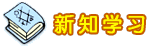 长方体的展开图
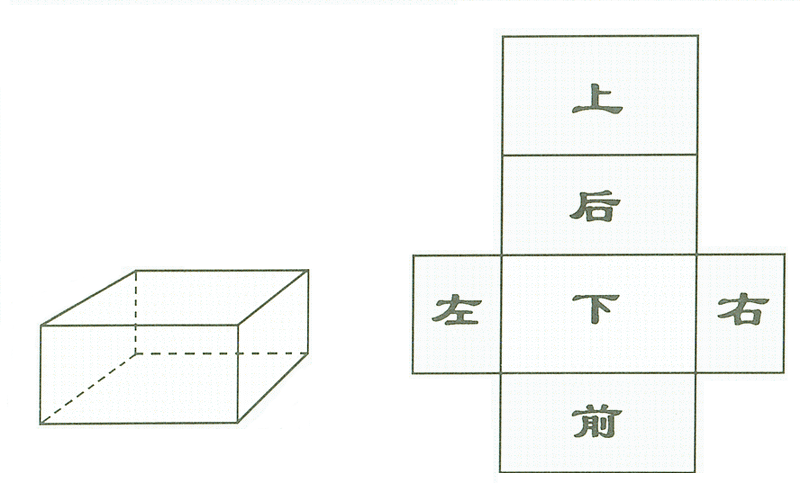 观察长方体展开图，那些面有什么特征呢？
高
宽
长
怎样求长方体的表面积
1、独立思考，在练习本上记录下自己的思考方法；
2、小组内交流，探讨哪种方法更简便。
左 面
上   面
下   面
右 面
六个面的总面积
高
长
前   面
方
法
一：
长×宽×2
宽
长×高×2
后   面
长
高
高×宽×2
高
长
长方体的表面积
    =长×宽×2 + 长×高×2 + 高×宽×2
宽
n
下 面
上 面
后面
n
左面
右面
n
n
前   面
n
n
n
n
长方体6个面的总面积
方法二：
长方体的表面积（六个面的总面积）
    =（长×宽+长×高+高×宽）×2
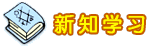 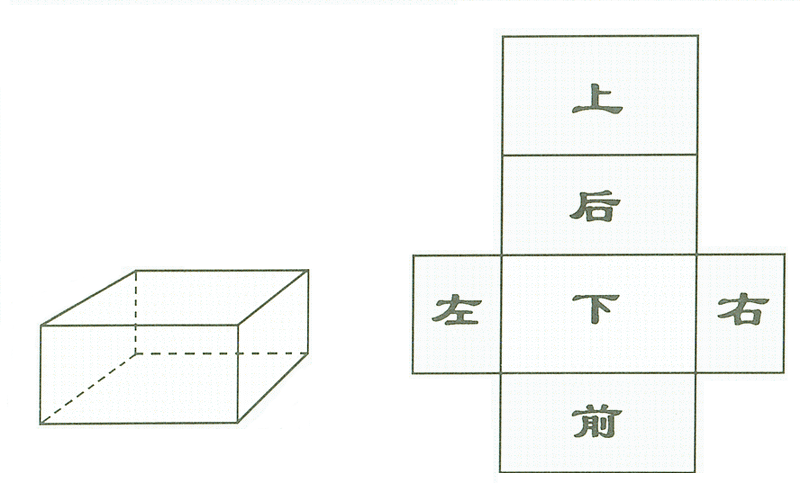 实践活动
前、后面的长和宽是长方体的（    ）、（   ）
上、下面的长和宽是长方体的（    ）、（   ）
左、右面的长和宽是长方体的（    ）、（   ）
长
高
宽
长
高
宽
宽
高
长
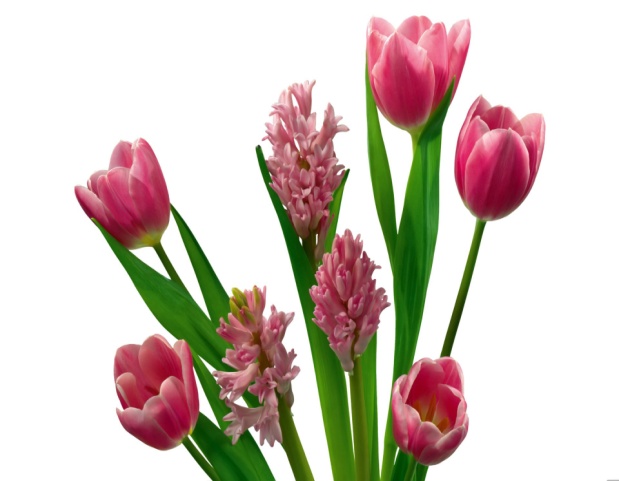 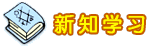 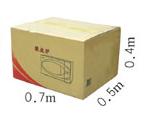 做一个微波炉的包装箱（如右图），至少要用多少平方米的硬纸板?
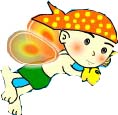 0.35m2
0.7m
0.5m
分析：要求的是这个长方体包装箱的什么？
0.4m
0.7m
0.28m2
0.5m
0.4m
0.2m2
上、下每个面，长______，宽______，面积是_______；
0.35×2 + 0.28×2 + 0.2×2
这个包装箱的表面积是：
前、后每个面，长______，宽______，面积是_______；
=0.7 + 0.56 + 0. 4
左、右每个面，长______，宽______，面积是_______；
=1.66（m2）
答：至少要用1.66 m2硬纸板。
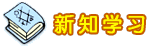 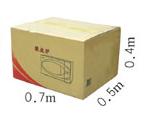 做一个微波炉的包装箱（如右图），至少要用多少平方米的硬纸板?
（0.7×0.5+ 0.7×0.4 + 0.4×0.5） ×2
=（0.35 + 0.28 + 0.2）×2
=0.83×2
=1.66（m2）
答：至少要用1.66 m2硬纸板。
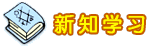 一个正方体礼品盒，棱长1.2dm，包装这个礼品盒至少要用多少平方分米的包装纸？
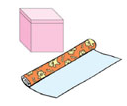 怎样计算正方体的面积呢？自己试一试！
1.2×1.2×6
___________________
= ___________________（dm2）
8.64
8.64
答：至少要用______dm2硬纸板。
算一算

      1、长方体纸盒：长宽高分别为20厘米、10厘米、6厘米；   
      2、正方体纸盒：棱长10厘米。 

    分别求它们的表面积，比一比大小。
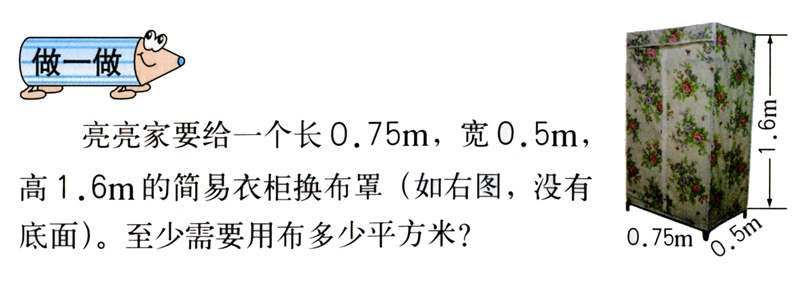 0.75×0.5+0.75×1.6×2+0.5×1.6×2
 =0.375 + 2.4 + 1.6 
 =4.375（ m2 ）
答：至少要用4.375m2硬纸片。
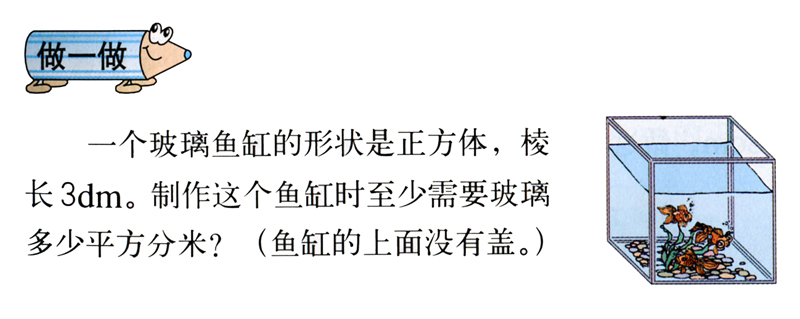 3× 3 ×5 = 45（dm2）
答：至少要用45dm2玻璃。
今天你有什么收获？
长方体或正方体6个面的总面积，叫做它的表面积。
长方体的表面积=(长×宽)×2+(长×高)×2+ (宽×高)×2
                               =(长×宽 + 长×高 + 宽×高)×2
正方体的表面积 =（棱长×棱长）×6